The Great War-Part 2-
WH 20b
Beginning of War
Assassination of Francis Ferdinand, the heir to the throne of Austria-Hungary by a Serbian terrorist—June 28, 1914
This event provokes Austria-Hungary to go to war
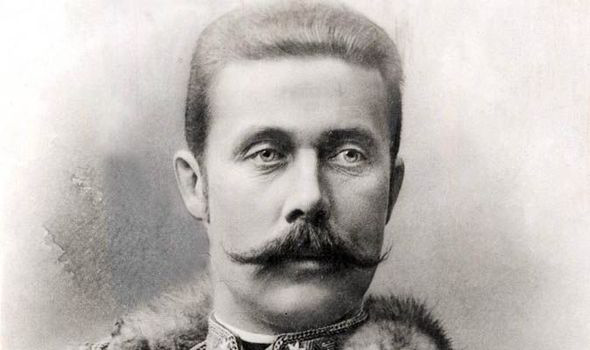 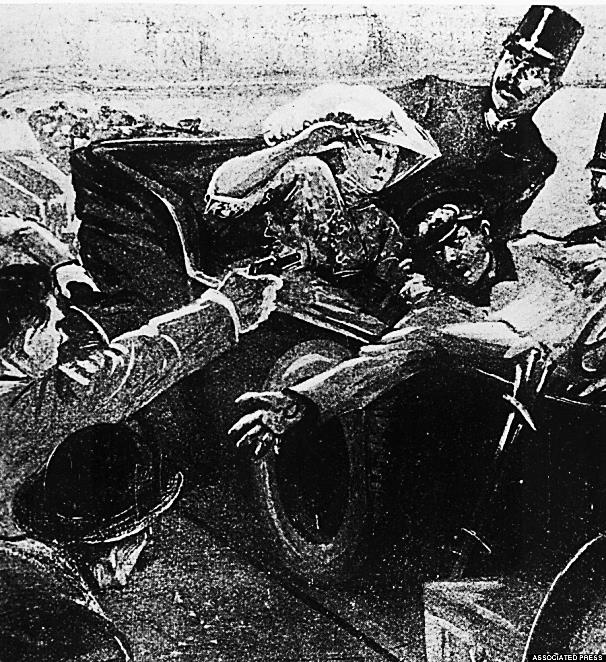 [Speaker Notes: Add map found at https://en.wikipedia.org/wiki/World_War_I#/media/File:Map_Europe_alliances_1914-en.svg]
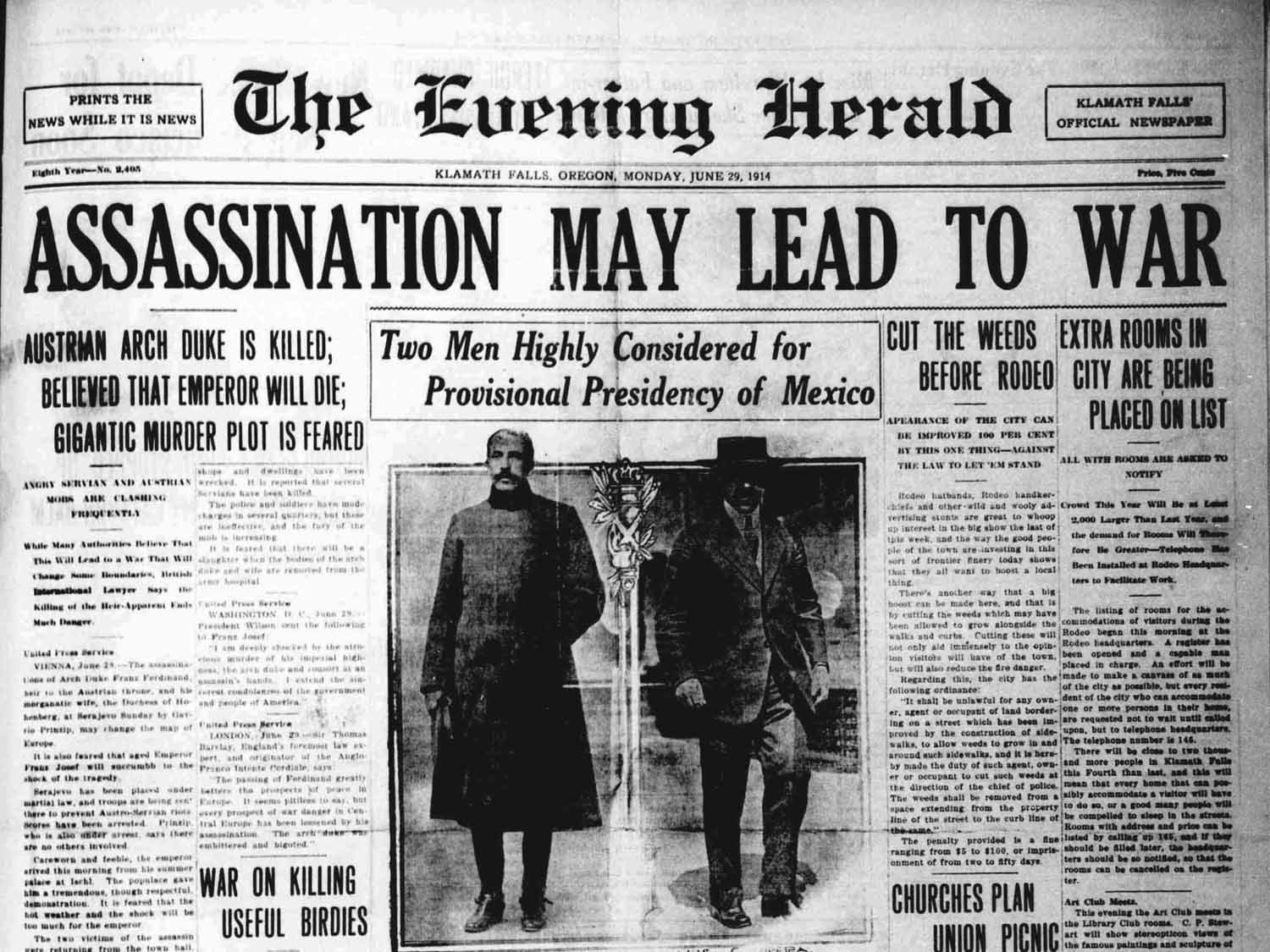 The Domino Effect
Austria-Hungary declares war on Serbia
Russia comes to Serbia’s aid
Germany declares war on Russia
Germany declares war on France
Britain declares war on Germany
The Sides
In spite of its earlier agreements, Italy never joins Germany and Austria-Hungary; rather Italy joins the Allies
Germany and Austria-Hungary become the Central Powers and those who opposed them became the Allies
[Speaker Notes: Add map.]
Major Actions
The Central Powers had two major fronts—the eastern (Russia) and the western (France)
On the western front, Germany marched through neutral Belgium to attack France, an action which provoked Britain to declare war on Germany
On the eastern front, Russia experienced some victories initially but eventually ran out of steam and was forced to give up
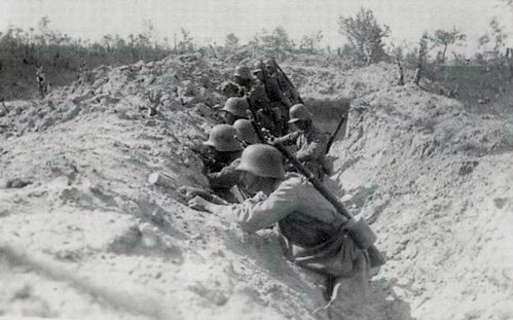 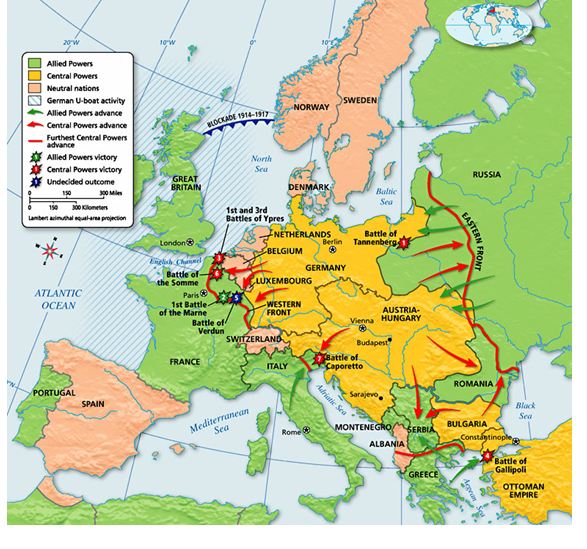 [Speaker Notes: Add map showing the lines of battle and areas where major battles were fought.]
Western Front
After some initial success by the Germans, the western front grew into a long stalemate between Central and Allied forces
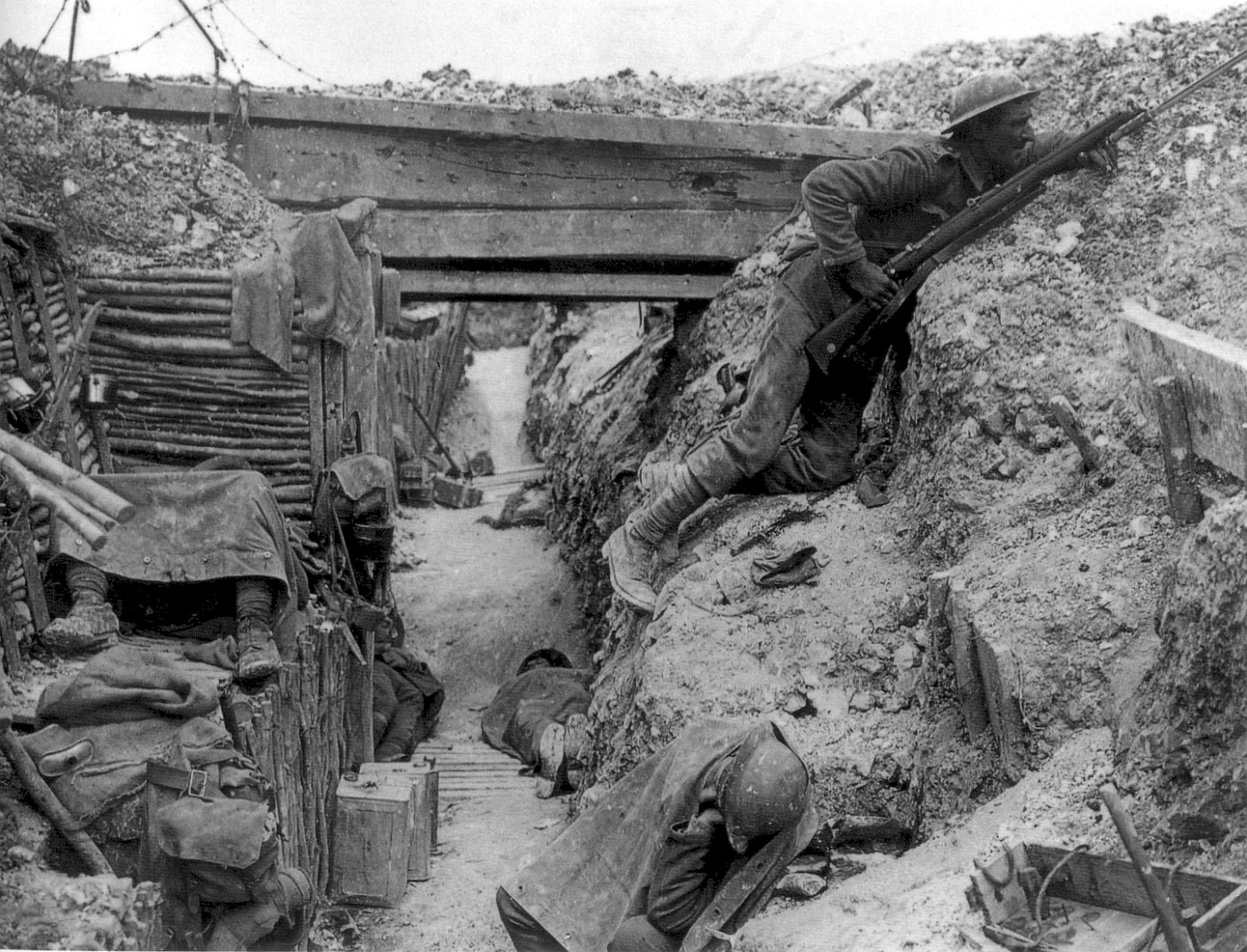